FöräldramöteMariebo IK P15
6 december 2023
Agenda - Välkommen
Tränare, gamla och nya
Vision och värdegrund
Träningsfilosofi
Plan för säsongen
Matcher
Laget.se
Lagförälder
Hjälp från föräldrar
Arbetsuppgifter 2024
Nya tränare
?
Mariebo IK Vision och värdegrund
Vision
Så många som möjligt, så länge som möjligt, så bra som möjligt!
Värdegrund Mariebo IK
-Mariebo IK arbetar utifrån barnkonventionens grundläggande och principer.
•	Artikel 2 Alla barn är lika mycket värda och har samma rättigheter. 
•	Artikel 3 Vid alla beslut som rör barn ska i första hand beaktas vad som är barnets bästa. 
•	Artikel 6 Barn har rätt till liv, överlevnad och utveckling.
•	Artikel 12 Barn har rätt att uttrycka sin mening i alla frågor som berör barnet. 
•	Artikel 31 Barns rätt till lek, vila och fritid.
-Mariebo IK arbetar utifrån Riksidrottsförbundets värdegrund.
Glädje & gemenskap- demokrati & delaktighet- alla rätt att vara med- rent spel.
Samt SvFF ”Fotbollens spel, lek och lär”.
Träningsfilosofi
Glädje är grunden – fotboll ska vara kul!
Fokus på samspel och koordination
Mycket bollkontakt
Enkelt positionsspel
Utgångspunkt i Svenska Fotbollsförbundets spelarutbildningsplan
Rekommenderade träningsupplägg
Stort inslag av spelövningar
Planerade teman sommarsäsongen 2024
Driva, vända – pressa
Passa, ta emot – markera
Utmana, finta, dribbla – bryta
Plan för säsongen
Träningar på konstgräsplanen
Förhoppningsvis 2 träningstillfällen/vecka med förutsättning att vi blir fler tränare
Tider återkommer vi med
Samlingtid 5 minuter innan start

Matcher och cuper spelas maj-sep

Vinteruppehåll under dec-jan. Planerad start början av februari.
Sommaruppehåll från ca mitten av juni
Matcher
Tre cuper dit alla kallas:
KABE-cupen (Tenhult) – ev. 17-18 juni 
Hagadagarna (IF Haga) – 17-18 aug 3 lag anmälda
Issas Minne – mitten av augusti

Övrigt
Mariebodagen 6/6

Alla kan inte alltid delta, vi är många i laget
Kallelser sker rättvist – alla ska få möjlighet att spela lika mycket
Laget.se
www.laget.se/MIKP15	
Nyheter
Kallelser till träningar, matcher etc.
Svara gärna på kallelsen, detta underlättar mycket för planering och registrering
TIPS! För att se träningstider i din digitala kalender:
	-  https://cal.laget.se/MIK15.ics
Info från klubben

Fungerar som närvarolista och medlemsregister
Alla barn ska vara registrerade
Lägg gärna in bild på ditt barn!
Kontaktuppgifter till förälder: namn, e-post och telefonnummer

Vid förändringar, kontakta Lisa, 0723-142998
Lagförälder
Hjälper till med praktiska saker runt laget
Administration
Kontaktpersoner vid försäljningar
Kallar föräldrar till städvecka, bingo etc.
Vi behöver någon lagförälder ytterligare!
För att kunna hitta fler tillfällen till att tjäna pengar till lagkassan – en grupp föräldrar som kan ta ett extra ansvar att hitta uppdrag som genererar pengar till lagkassan. T.ex. städa vägren, samla in granar, pant etc. 
För frågor, kontakta Lisa, 0723-142998
Hjälp från föräldrar och anhöriga
Vid träningar och matcher
Stötta och uppmuntra killarna
Stötta motståndare, domare och andra funktionärer
Befinn er vid sidan av planen
Uppmuntra ert barn att vara aktiv fotbollsspelare. 
Grabbarna är fantastiska och härliga att få träna MEN de barn som inte följer träningsregler kan framöver få komma att ta bänkplats under några minuter tills de är redo för spel och träning igen. Hur ser ni på det?

Förväntningar från klubben
Newbody-försäljning
Deltagande vid städvecka, cafeteria, bilbingo

Hjälp gärna Mariebo IK på andra sätt, t.ex. vid ”fixardagar”, fotbollsskola etc
Uppgifter för P15 2024
Bilbingo på Barnarps gamla idrottsplats
3 personer
Städning av klubblokalen
Sommar, återkommer med datum
Höst, återkommer med datum 

Instruktioner och mer info finns på
Mer > Dokument > Uppgifter för laget
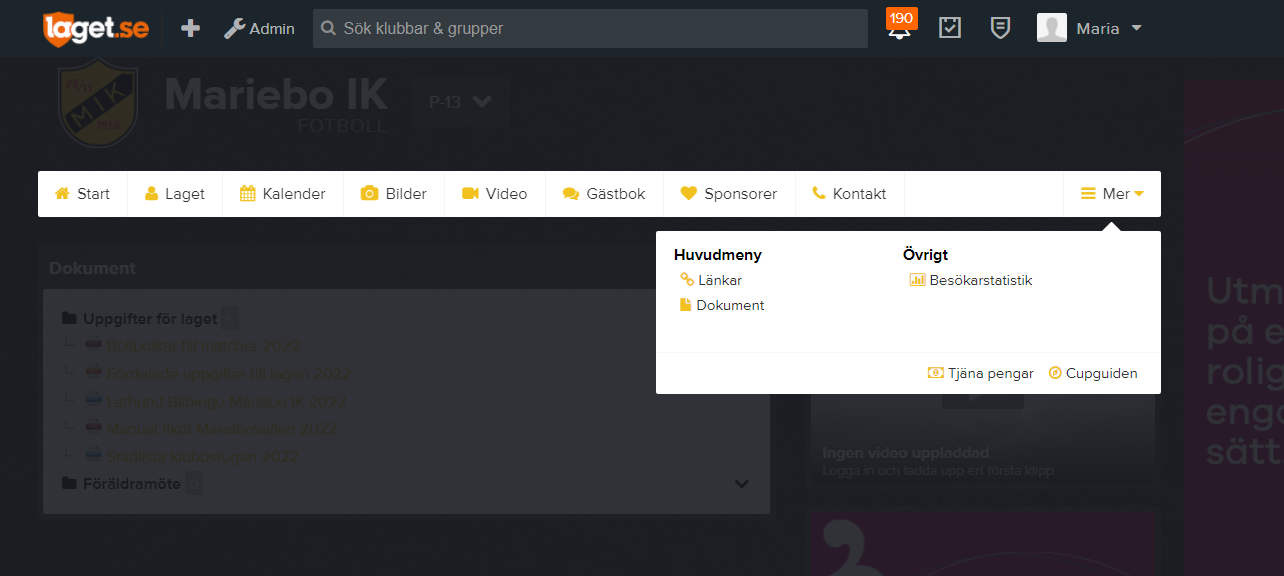 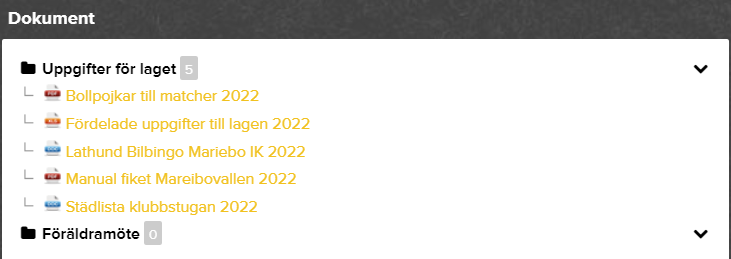 Tack för att ni kom!
Vi ser fram emot många fler roliga träningar, matcher och cuper!